Figure 5. Expression of the Fanca gene. ( A ) β-Galactosidase activity in tissues of Fancatm1.1Hsc ...
Hum Mol Genet, Volume 12, Issue 16, 15 August 2003, Pages 2063–2076, https://doi.org/10.1093/hmg/ddg219
The content of this slide may be subject to copyright: please see the slide notes for details.
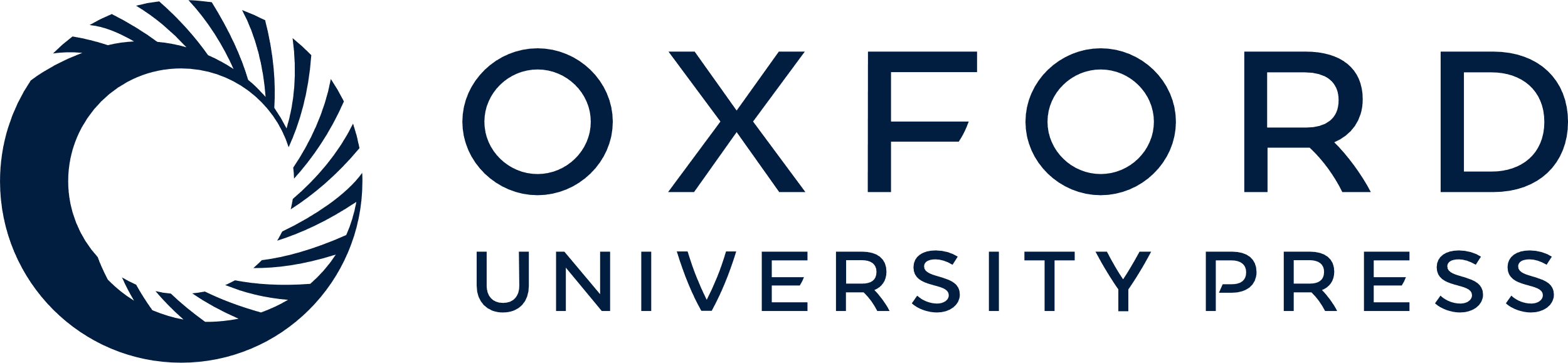 [Speaker Notes: Figure 5. Expression of the Fanca gene. ( A ) β-Galactosidase activity in tissues of Fancatm1.1Hsc mouse lines. A chemiluminescent reporter assay was used to determine β-galactosidase activity in the bone marrow (BM), brains (Br), hearts (H), intestines (I), kidneys (K), livers (Li), lungs (Lu), ovaries (O), spleens (S), thymus (Th) and testes (Te) of wild-type (WT) and Fanca heterozygous (HET) mice. β-galactosidase activity of heterozygous testes is 661370 RLU/min/mg, which is out of the scale of this graph. ( B ) β-Galactosidase activity in the testes Fanca mouse lines from postnatal day 8 to 20. ( D , E ) X-gal staining in intact seminiferous tubules from 10-week-old Fancatm1.1Hsc heterozygous mouse showed spatially periodic blue staining (arrowheads) not seen in ( C ) wildtype. Sections of X-gal stained Fancatm1.1Hsc heterozygous seminiferous tubules [plane of section indicated by dashed line in (E)] counterstained with periodic acid Schiff stain showed that there were no specific nuclear blue staining in ( F ) stage VI spermatocytes, but staining (arrows) could be detected in ( G ) stage VIII and ( H ) stage X spermatocytes. Sc, Spermatocyte; rs, round spermatid; es, elongating spermatid. Expression of Fanca mRNA within the seminiferous tubules of 10-week-old wildtype mice was detected by in situ hybridization using ( I ) sense and ( J , K ) antisense Fanca cDNA probes. Boxed region in (J) is viewed at higher magnification in (K). Strong staining was seen in the spermatocytes indicated by arrows. WT, Wildtype; +/−, heterozygous. Scale bars=50 µm. 


Unless provided in the caption above, the following copyright applies to the content of this slide:]